Defining ‘Mixed Methods’
A mixed methods study involves the collection or analysis of both quantitative and qualitative data in a single study in which the data are collected concurrently or sequentially, are given a priority, and involve the integration of the data at one or more stages in the process of research. 

Creswell, R. (2003). Research Design: Qualitative, Quantitative and Mixed Methods Approaches. 2nd Edition. Thousand Oaks, CA: Sage.
Why?
Provides a more complete picture of the research problem

              “Reaching the parts other methods cannot reach”
Pope C, and Mays N. (1995)
Good science…
Adding a second method to a study does not necessarily make it good science 
Need a strong rationale for mixing methods 
Rigour in the collection and analysis of both qualitative and quantitative data
apply standards that are appropriate for each method
Research Design Components
Quantitative
Qualitative
Research Design Considerations
Costly designs

Time consuming

Training and expertise required in both qualitative and quantitative research
Purposes for mixed-method research
Development
Complementarity
Triangulation
Initiation
Understanding
Explanation
Internal Validity
Research question drives the choice and integration of methods
Consider the state of knowledge development in your field
QUAL methods used to DEVELOP QUAN measures
Results
Qualitative
Quantitative
Results from one method used to help develop/inform the other method to increase the validity of constructs
Barrett F, Smith SC, Wellings K (2004). Conceptualisation, development and evaluation of a measure of unplanned  pregnancy. Journal of Epidemiology & Community Health, 58, 426-433.
To conceptualise, develop and validate a quantitative measure of unplanned pregnancy based on lay views that could be applied to any women in Britain 

Sampling: purposive sample of women (n=47) with different pregnancy outcomes:
 1) continuing to term (n=28) and
 2) abortion (n=19); age range (15 to 43) 

Two rounds of in-depth interviews:
 1) a main round with pregnant women;
 2) follow-up interviews after birth 

Interviews were tape recorded     transcribed 

Data analysis: Theme analysis
Context
Step 1:
Personal circumstances/timing: (timing in terms of relationship, stage in life, material resources, etc)
Partner influences: (agreement, desire for pregnancy)
- Conceptual model of pregnancy planning/unplanned pregnancy 
- 6 themes
Relationships between dimensions may or may not be congruent
Pre-conceptual preparations (for example, folic acid, seeking health advice etc)
Desire for pregnancy/
motherhood
Expressed intentions: (positive intentions, ambivalent intentions, no positive intentions)
Contraceptive use: (non-use, partial use, consistent use, method failure)
Behaviour
Stance
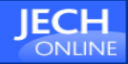 Step 2:
- Conceptual framework used to inform item development until all dimensions were represented
Step 3:
- Items piloted with 26 women. Qualitative interviews used to check women’s understandings
Step 4:
- Instrument was field tested with two groups (n=390; n=651 women):
Test-retest reliability (0.97)
Internal consistency (0.92) 
construct validity...
Assessing construct validity…
Hypotheses based on qualitative research:
Higher scores (0-12) were associated with continued pregnancies and lower scores were associated with pregnancies ending in abortion 
Higher educational status was associated with higher scores 

Hypothesis from the literature:
Black women had lower scores
A new psychometrically validated measure of unplanned pregnancy is available for use


Final scale = 6-items (one item from each dimension in the conceptual model)
Complementarity
Each method carries a different, but complementary function 
Results from one method are used to elaborate, illustrate or clarify the results of the other method 
To increase meaningfulness, interpretability and validity of the study
One method is 
dominant or each 
method is equally 
influential    3 
possibilities for 
integration
a. QUAL methods used to support QUAN component
Results
QUANTITATIVE
Qualitative
can assist with exploring certain results in more detail 
can assist in explaining and interpreting unexpected results
can assist with understanding a study component less amenable to quantitative methods (e.g. emic experiences with an intervention)
Bradley F, Wiles R, Kinmonth A-L, Mant D, Gantley M, for the SHIP Collaborative Group (1999). Development and evaluation of complex interventions in health services research: case study of the Southhampton heart integrated care project (SHIP) BMJ, 318, 711-5.
Results
QUANTITATIVE
A pilot RCT designed to assess the impact of a program on lifestyle and CV risk in myocardial infarction/angina patients
Qualitative
To understand how the intervention
was delivered: 
patients interviewed at hospital discharge + 3 months later 
interviews with nurse practitioners
Barrett F, Bradley F, Wiles R, Kinmonth A-L, Mant D, Gantley M, for the SHIP Collaborative Group (1999). Development and evaluation of complex interventions in health services research: case study of the Southhampton heart integrated care project (SHIP) BMJ, 318, 711-5.
Qualitative study nested within a pilot RCT 

Intervention promoted the adoption of a healthy lifestyle (behaviour change) and made service provisions for continuity of care

Participant Sampling: maximum variation
Patients interviewed just after hospital discharge @ 3months (n=25) 
Practitioners (hospital and practice nurses) interviewed or participated in a focus group (n=22) 

Semi-structured interview guide 

Interviews tape recorded - transcribed

Thematic analysis (“grounded theory approach”)
Quantitative Results…
No significant differences between the intervention and control groups on any of the primary outcome measures of CV risk 

Increased FU at general practice at 4 months and 12 months in the TMT group 

Improved attendance for rehabilitation in the TMT group
Qualitative Results…
Nurses require more training to deliver the intervention (lacked knowledge and skills)

Patients lost faith in the information given by practitioners when the recovery experience was inconsistent with that information 

Patients questioned whether changing their lifestyle would protect them from another heart attack...so why change their behaviour?
Integrating qualitative and quantitative methods in a pilot RCT “formalises the usually hidden learning curve of implementation and optimisation”
b. QUAN methods used to embellish (support) a primarily QUAL study
Results
QUALITATIVE
Quantitative
Less common in medical and epidemiological research

More common in social and preventive medicine and nursing research
c. QUAL and QUAN methods used equally and in parallel
Results
Qualitative
Quantitative
Starting to become more common in medical/ epidemiological research 

e.g. evaluation of community-based prevention programs - quasi-experimentation (lack of control group, difficulties with random assignment)
Hawe P, Shiell A, Riley T, Gold L. (2004) Methods for exploring implementation variation and local context within a cluster randomised community intervention. J Epidemiology Community Health
To understand how local context influences implementation of a community-based strategy to promote maternal health after childbirth to reduce postnatal depression 

8 intervention communities 

FT community development officer in each community working with a local steering committee 

Intervention: professional education and development for practitioners and maternal/ child health nurses + information kit for mothers + strategies to create mother friendly environments
Hawe P, Shiell A, Riley T, Gold L. (2004) Methods for exploring implementation variation and local context within a cluster randomised community intervention. J Epidemiology Community Health
Results
Qualitative
Quantitative
- narratives with fieldworkers to understand factors influencing program implementation over time (n=8) 

- key informant interviews from community stakeholders (n=30 in each of 8 communities = 240)
- inter-organisational network surveys within communities (e.g. density of ties) 

- track # of activities and events implemented
QUAL and QUAN methods are combined to INITIATE a new perspective
Qualitative
Results
Quantitative
Aims to uncover “paradox” or contradiction, new perspectives or frameworks; recasts questions or results from one method with questions or results from the other method

Challenges the status quo
Barroso, J and Sandelowski, M (2001). In the field with the Beck Depression Inventory. Qualitative Health Research, 11, 491-504.
use of the BDI was problematic in a study of fatigue in HIV-infected persons (n=31) 

Qualitative study documented problems with the BDI

Beck Depression Inventory…

Most commonly used depression measure with HIV subjects 

Current form - BDI-II, 21 items/ self-report for severity of depression in adults and youth 

Advantages: good psychometrics, specificity in differentiating between depressed and non-depressed people 

Used in 2000+ studies/ translated into many languages
QUAL and QUAN methods are combined to INITIATE a new perspective
Interview - describing  fatigue  and  experiences  that  might  be  relevant  to  fatigue,  depression  and  problems  with  sleeping; Observations
Qualitative
Results
Quantitative
Administered Beck Depression Inventory (BDI) (n=31)
Some problems with the BDI-II
… one man noted that to respond to the item “I cry more than I used to” by saying yes would not mean that he was depressed. As he explained it, although he did cry more than he used to, it was not because he was depressed but rather because he had become more in touch with his feelings as a consequence of his encounter with HIV infection (pg. 498)
… most of the items on the BDI-II refer to how things “used to be”; however, the instructions advise the respondent to circle the statement that best describes how they have been feeling during the past 2 weeks, including the day on which they are responding to the test. 

For people with HIV infection, life is often divided into before and after infection and/or diagnosis; how things used to be is how they were before becoming infected or learning of their infection... the way things used to be may not correspond to the past 2 weeks.
Congruence of interview data with BDI-II inventory score
Difficult to preserve meaning and reduce meaning in the context of a single study 

“Instruments require continuous qualitative, in addition to quantitative assessment”

Potential problem: the population on which the BDI was normed (psychiatric outpatients and college students) vs the study population (minority groups, low SES, living in rural areas, highly stigmatized and disenfranchised)
QUAL and QUAN methods are TIANGULATED to enhance internal validity
Results
Results from different methods used for corroboration and convergence
Qualitative
Quantitative
Campbell R, Quilty B, Dieppe P. (2003). Discrepancies between patients’ assessment of outcome: qualitative study nested within a randomised controlled trial. BMJ, 326, 252-253.
RCT tested the effectiveness of a package of physiotherapy TMT for patello-femoral osteoarthritis 

Nested qualitative study included 20 participants randomized to the intervention arm 

Provided an opportunity to compare qualitative and quantitative approaches in collecting outcome data
Campbell R, Quilty B, Dieppe P. (2003). Discrepancies between patients’ assessment of outcome: qualitative study nested within a randomised controlled trial. BMJ, 326, 252-253.
Results
Qualitative
Quantitative
- Self-reported pain in worse knee - 10 cm visual analogue scale 

- function subscale of WOMAC, validated disease-specific osteoarthritis index
- in-depth interviews after the TMT, but before main follow up of the trial 

- conducted in patent’s homes, guided by a checklist of topics
Pain scores on questionnaire and interview
Concordance between survey and interview data was less than 50%
“... the investigators agreed completely on the interpretation of the interview data”

Explanation for the discrepancy - context in which the data was collected: 
QUAL information obtained from an interviewer (non-healthcare professional) in the patient’s home 
QUAN data obtained in the trial clinic in the presence of a doctor
Sequential Designs
A. Sequential Explanatory Designs
Results
QUAN
qual
B. Sequential Exploratory Designs
Results
QUAL
quan
C. Three (or more) part sequences
Establish Psychometrics
QUAL
QUAN
Results
Develop conceptual framework
QUAN
Establish construct validity
Concurrent Research Designs
D. Concurrent Triangulation Design
+
QUAN
QUAL
Data collected at the same time and the results are compared
Concurrent Research Designs
D. Concurrent Nested Design (qualitative nested within a predominant quantitative study)
qual
QUAN
Analysis of findings
Concurrent Research Designs
E. Concurrent Nested Design (quantitative nested within a predominant qualitative study)
quan
QUAL
Analysis of findings
Summary
strong  rationale  for  integrating  methods
research  question  drives  the  integration
ensure  rigour  in  the  collection  and  analysis  of  both  types  of  data
can  be  time  consuming  and  costly
requires  expertise  in  both  methodologies
has  potential  to  strengthen  knowledge  claims
promotes  consumer  involvement
can  facilitate  knowledge  translation